บทที่ 1Database Design
โดย สุรินทร์ทิพ ศักดิ์ภูวดล
คณะ ICT มหาวิทยาลัยพะเยา
การออกแบบข้อมูล (Data Design)
ประกอบด้วย 2 วิธีการ
1.   วิธีการแบบบนลงล่าง (Top-down Approach) 
	วิธีการจะเริ่มจากการระบุภาพกว้างก่อนจากนั้นจึงกำหนดรายละเอียดลงไป เช่น การสร้าง E-R Diagram ที่เริ่มจากสร้างเอ็นทิตี้ (Entity) ต่างๆก่อน แล้วจึงทำการระบุ แอตทริบิวต์ (Attribute) ต่างๆในเอ็นทิตี้  และความสัมพันธ์ต่างๆ 

2.  วิธีการแบบล่างขึ้นบน (Bottom-Up Approach) (โอภาส, pp. 266)
	 เช่น การ Normalization เป็นวิธีการจากล่างขึ้นบนซึ่งเริ่มต้นด้วยการรวบรวมแอตทริบิวต์ (Attribute) ก่อน และจัดระเบียบให้เป็นความสัมพันธ์ที่มีโครงสร้างที่ดีซึ่งปราศจากข้อมูลที่ซ้ำซ้อนกัน
[Speaker Notes: https://www.dlsweb.rmit.edu.au/Toolbox/ecommerce/dad_respak/dad_tutorial/html/dad_db3a_tut.htm]
1. วิธีการแบบบนลงล่าง (Top-down Approach)
Entity
(เอ็นทิตี้)
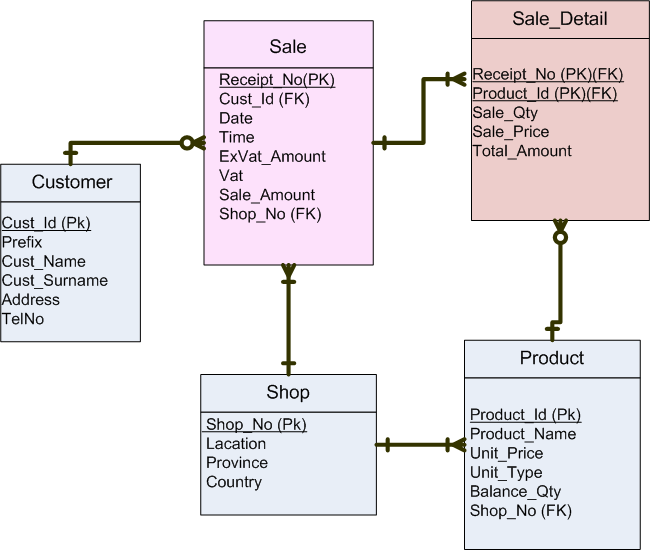 Attribute
(แอตทริบิวต์)
Entity คือ ?, Attribute คือ ?
การเก็บความต้องการ
1. ร้านค้าต้องการพัฒนาระบบขายหน้าร้าน
2. ระบบมีการบันทึกข้อมูลการขาย
3. ระบบต้องการบันทึกข้อมูลลูกค้า
4. ระบบต้องการบันทึกข้อมูลสินค้า
5. ระบบต้องการบันทึกข้อมูลร้านค้า
วิธีการแบบบนลงล่าง (Top-down Approach)
เช่นในการออกแบบระบบการขายหน้าร้านจากความต้องการ (Requirement) 
1. เรากำหนด Entity ขึ้นมาก่อน เช่น การขาย (Ent:Sales) ลูกค้า(Ent:Customer) สินค้า (Ent:Product), ร้านค้า (Ent: Shop)
2. ระบุ Attribute ของแต่ละ Entity
1.
(Ent:Shop)
(Ent:Sales)
2.
Shop_no 
Shop_name
Address
…
Receipt_no
Customer_Id
Sdate
Product_Id 
Qty
Unit_Price
…
(Ent:Customer)
(Ent:Product)
Product_id (Pk)
Product_Name
Unit_Price
…
Customer_id (Pk)
Customer_Name
Address
…
วิธีการแบบบนลงล่าง (Top-down Approach)
3.
หาความสัมพันธ์ของแต่ละ Entity (1 to 1, 1 to M, M to M)
Product
Sales
Customer
Shop
ความสัมพันธ์ 1-1, 1-M สามารถสร้าง Table ได้เลย
ความสัมพันธ์ M-M จะต้องทำการแยก Table ในระบบไม่ควรมี M-M
การเปลี่ยน E-R diagram เป็น Table แบบมีความสัมพันธ์ (TPS)
จากรูป M:M จะพบว่า  Entity Sales กับ Entity Product มีความสัมพันธ์แบบ Many to Many  ดังนั้น ความสัมพันธ์ในลักษณะนี้ 
     เมื่อมีการสร้าง Table ใน Database จะมีการแปลงความสัมพันธ์ เพื่อลดความซ้ำซ้อนในการจัดเก็บข้อมูลให้เป็น 1:M 
	ซึ่งจะได้ ผลลัพธ์เป็น Table 3 Table คือ Table Sales , Table Product  และ Table Sales_Detail 
     โดยที่ Table Sales กับ Table Sales_Detail มีความสัมพันธ์ 1:M และ
               Table Product กับ Table Sales_Detail มีความสัมพันธ์ 1:M
    จากนั้นนำเอา Primary Key จาก Sales และ Product มาใส่ใน Sales_Detail
การเปลี่ยน E-R diagram เป็น Table แบบมีความสัมพันธ์ (TPS)
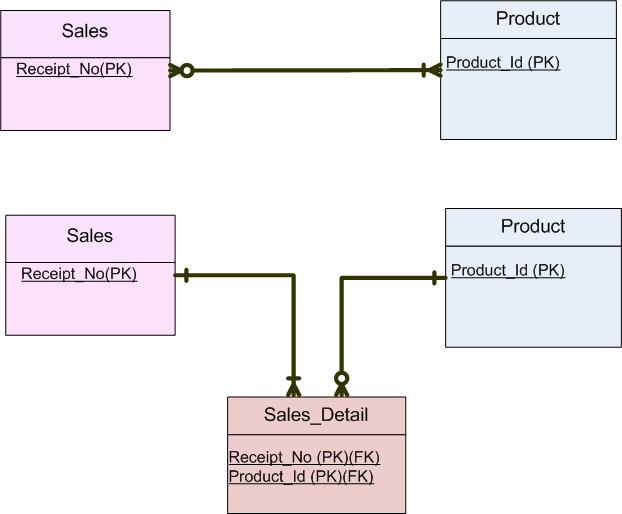 ให้นำ PK ของ Table Sale และ Table Product มาเป็น (PK)(FK) ของ Table Sale_Detail
ภาพแสดงการเปลี่ยนแปลงจาก M:M มาเป็น 1:M
วิธีการแบบบนลงล่าง (Top-down Approach)
Table ใน Database ที่ได้
Entity
(เอ็นทิตี้)
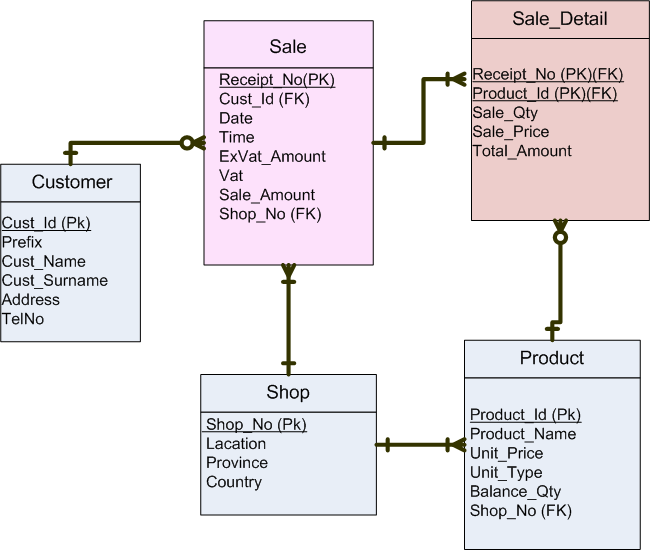 Attribute
(แอตทริบิวต์)
2.  วิธีการแบบล่างขึ้นบน (Bottom-Up Approach)
Normalization
1NF-5NF
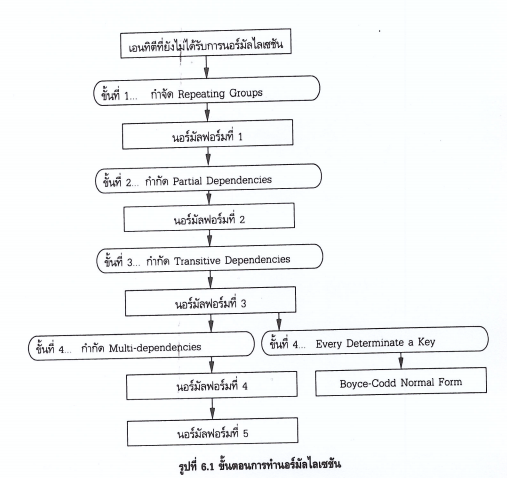 ข้อมูลทั่วไป ก่อนทำ Normalization
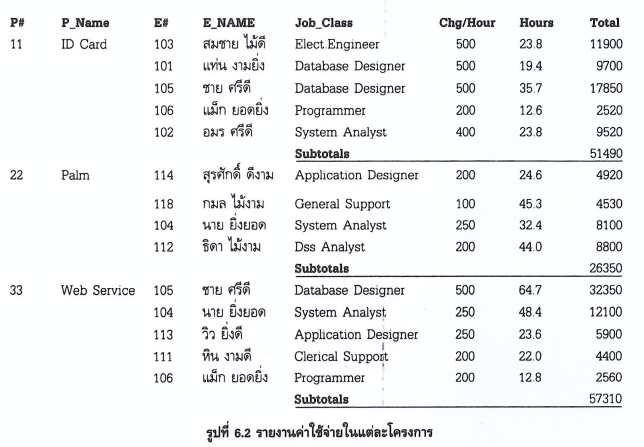 1 NF
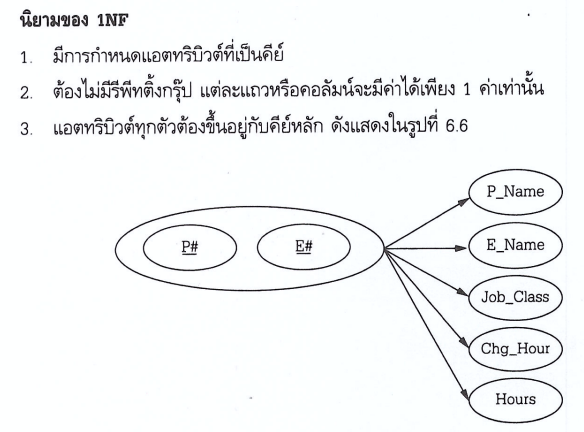 รีพีทติ้ง (Repeating group) : ซ้ำ
Not1NF
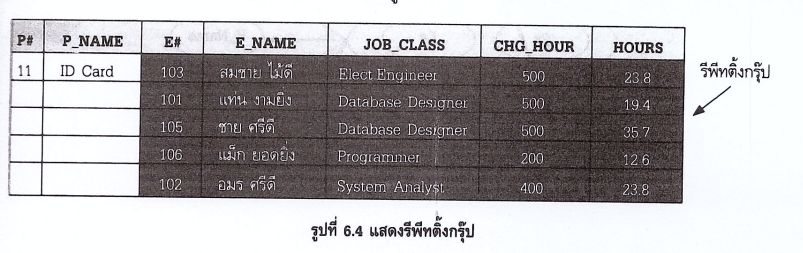 Null
P#
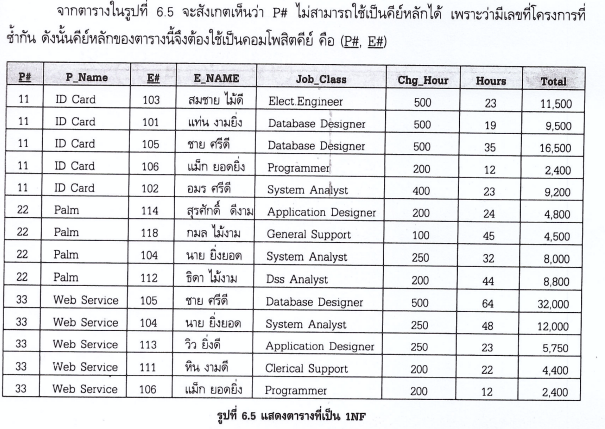 1NF
1NF
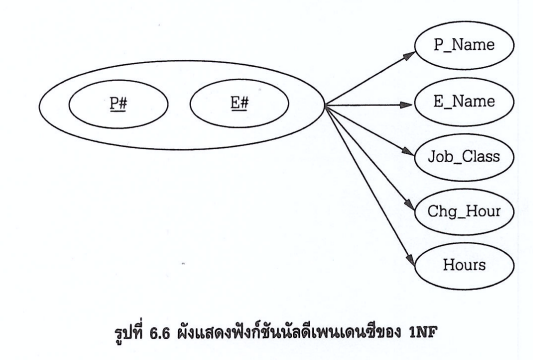 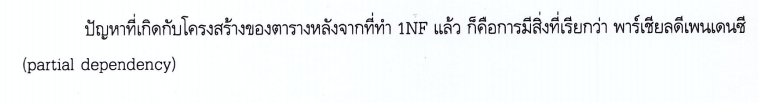 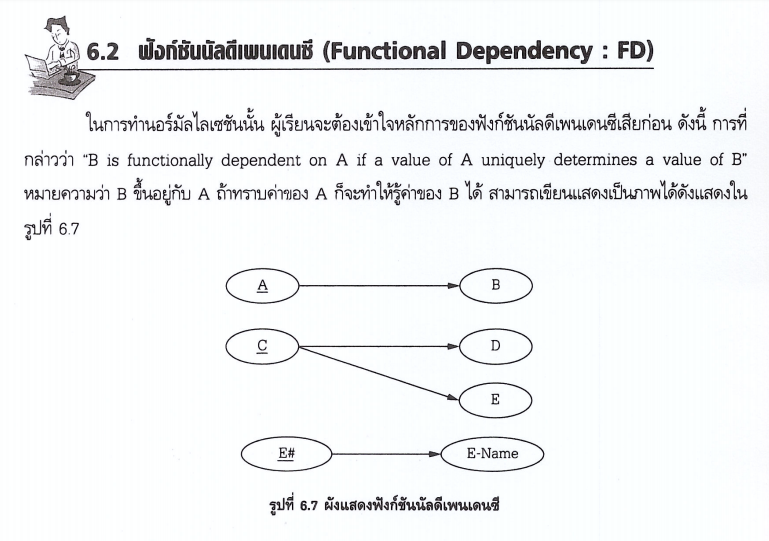 แก้โดย แยก Table ต่อ ทำ 2NF
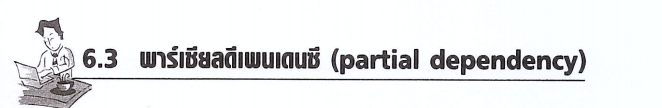 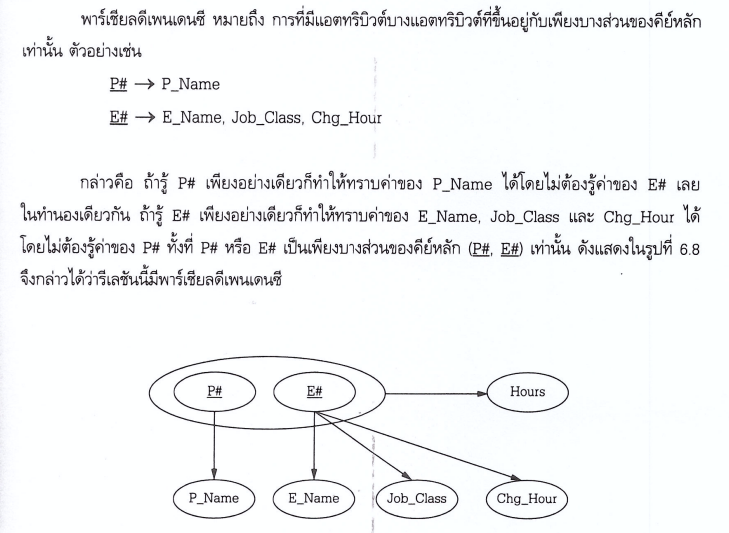 2NF
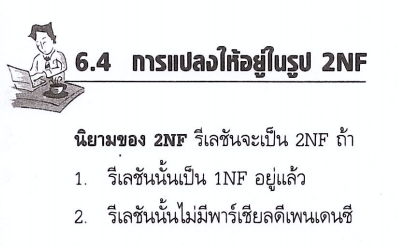 2NF
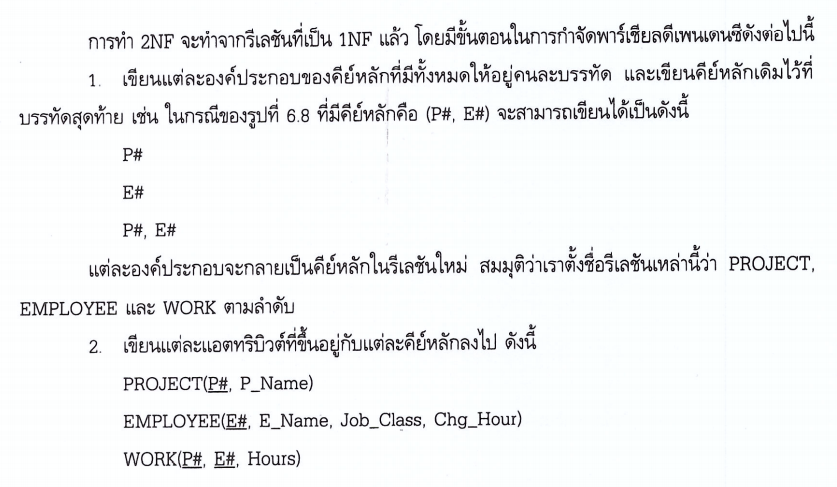 2NF
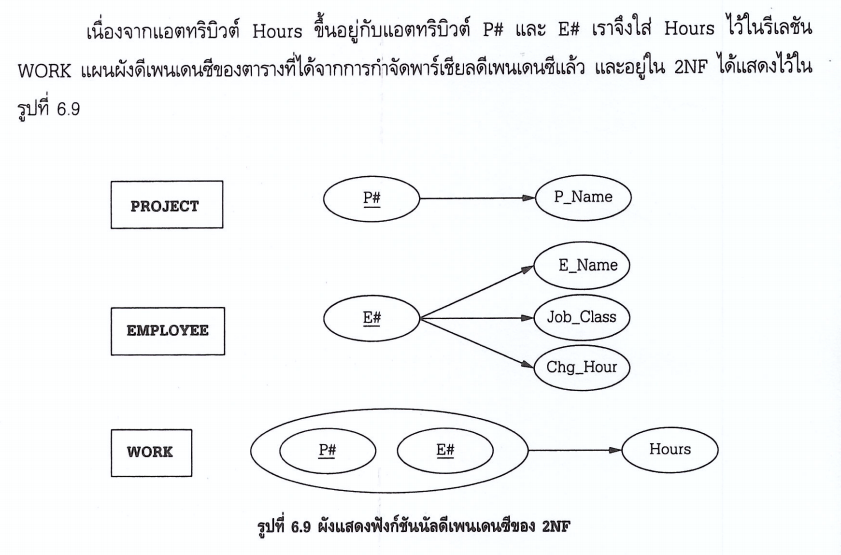 2NF
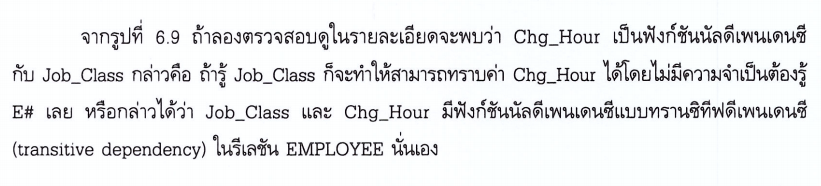 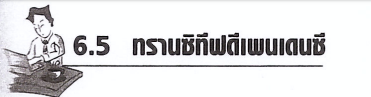 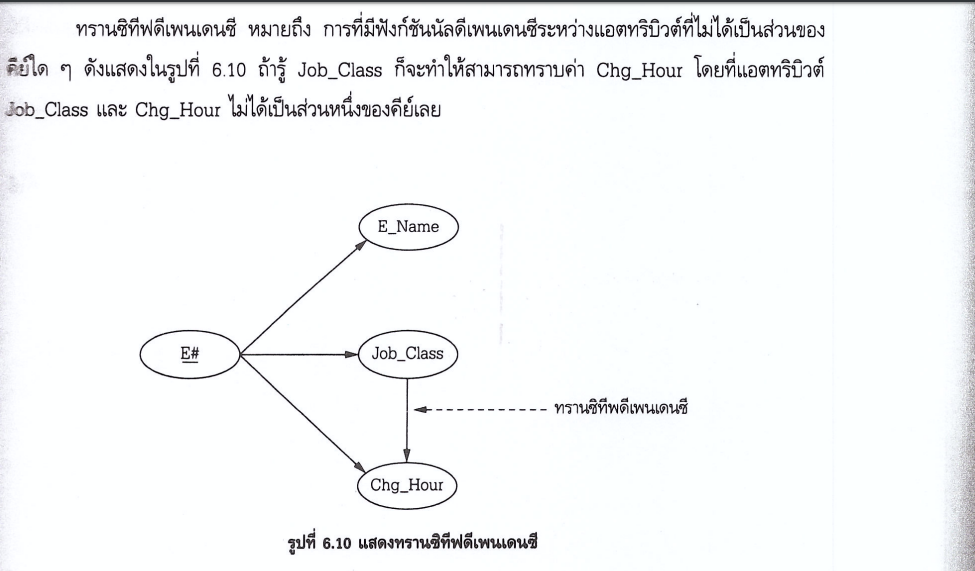 3NF
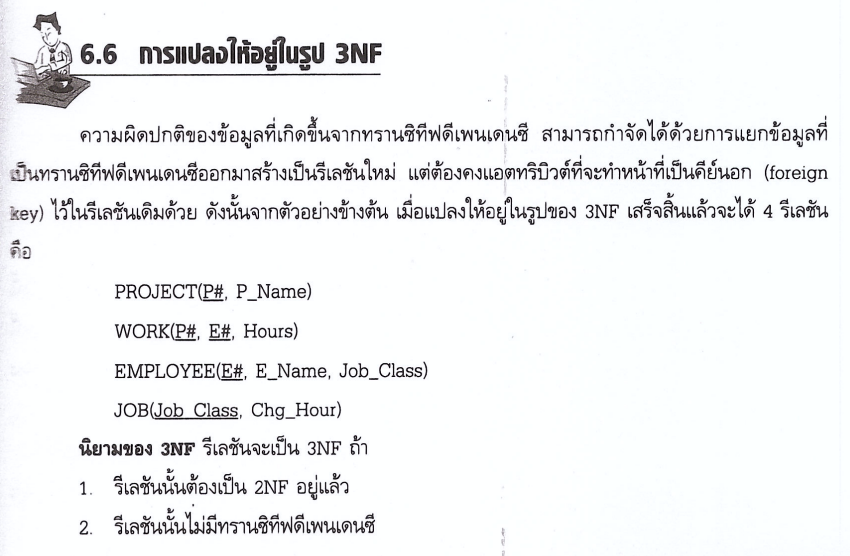 3NF
Project (P#, P_name)
work (P#,E#,Hour)
Employee (E#,E_name,JobClass)
Job (Jobclass,chg_hour)
3NF
Project (P#, P_name)
work (P#,E#,Hour)
Employee (E#,E_name,J#)
Job (J#,Jobclass,chg_hour)
1NF
เฉลย Data 2F
เฉลย Data 3F
เฉลย Data 3F
Normalization
เป็นการออกแบบฐานข้อมูลแบบ วิธีล่างขึ้นบน (Bottom-Up Approach) (โอภาส, P 266)
Reference
รศ. ดร. วิเชียร เปรมชัยสวัสดิ์, “ระบบฐานข้อมูล”, 2555
โอภาส เอี่ยมสิริวงศ์, “ระบบฐานข้อมูล Database System”, 2558